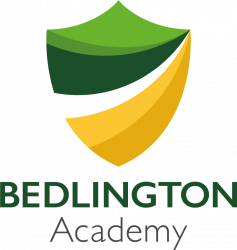 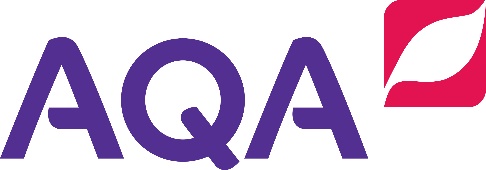 AQA GCSE Geography
This booklet contains a summary of content on each paper along with links to key revision resources. 

Use this information to Guide yourself 

Use your topic checklists to check you have covered everything in your revision.
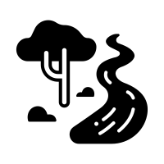 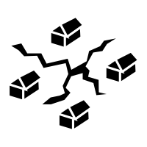 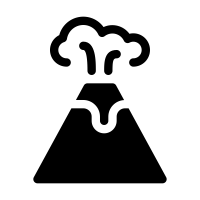 Paper 1 – Physical Geography – KEY TERMINOLOGY
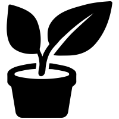 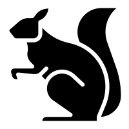 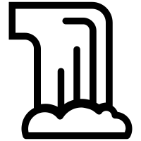 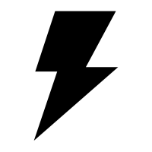 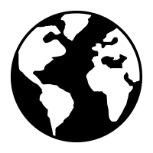 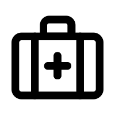 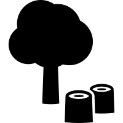 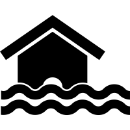 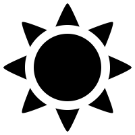 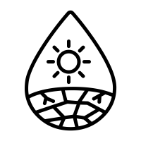 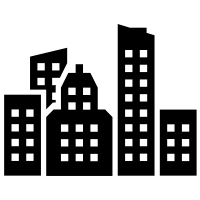 Paper 2 – Human Geography – KEY TERMINOLOGY
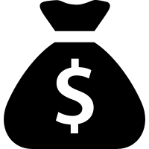 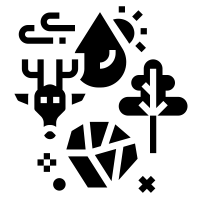 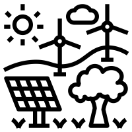 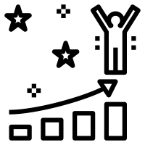 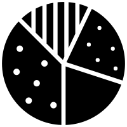 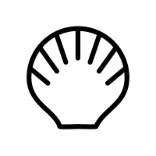 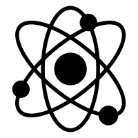 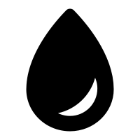 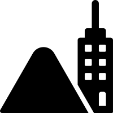 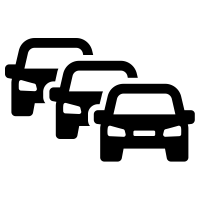 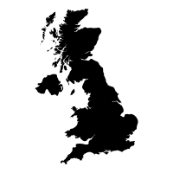 Paper 1: UK Landscapes - Rivers
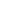 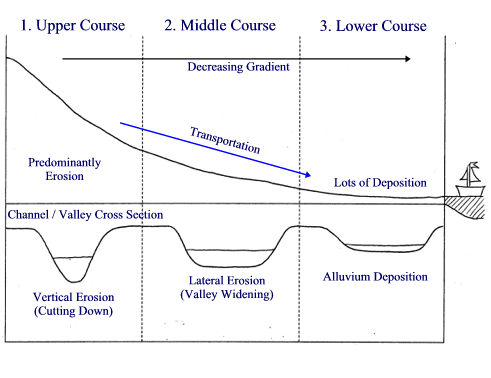 Cross Profile
Long River Profile
Erosion –rocks broken down/wear away in the river
Abrasion – rocks rubbing off the river bed /banks 
Attrition – rocks bump into each other in the river 
Solution – rocks dissolve in river water 
Hydraulic Action – water and air forced into cracks

Transportation - movement of the sediment from upper to lower course 
Saltation – rocks bounced along the river bed 
Suspension – finer sediment floats along the river
Solution – fine (almost invisible) sediment carried along 
Traction – large rocks rolled along the river bed
The upper course is V shaped due to vertical erosion. The velocity here is slowest due to the rough and uneven river bed. As you move into the middle course
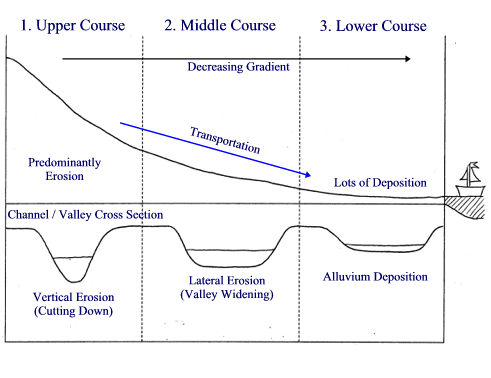 Source
Outside of bend
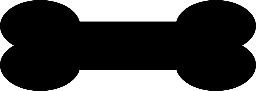 the cross profile becomes wider due to lateral erosion. The velocity has started to increase due to the larger volume of water in the river. In the lower course the cross profile is at its widest and deepest. The relief here is low and the velocity is higher due to the smooth surface of the river bed meaning there is less friction to slow the river down.
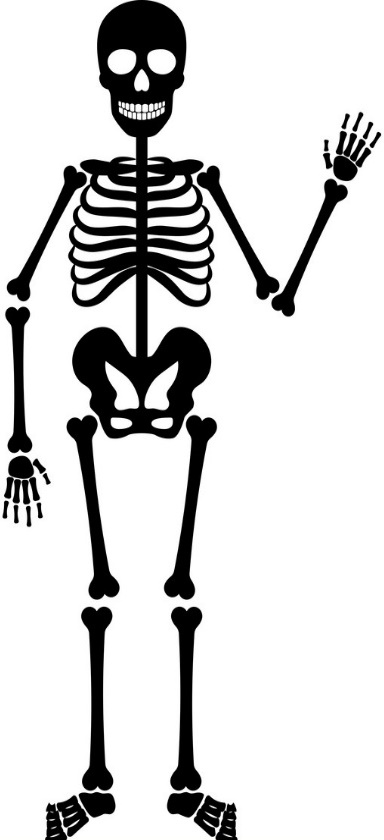 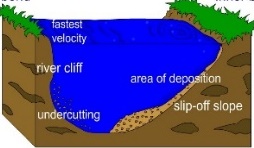 Mouth
Fluvial 
Processes
inside of bend
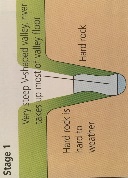 Interlocking Spurs
Waterfalls / Gorges
Meanders / Oxbow lakes
Found in the middle course, meanders are a bend in the river. The river will flow until it reaches an obstacle in the river, this causes pools and riffles to form. Pools are the deeper areas of fast flowing water and riffles are the shallower slower flowing
In the upper course, the river flows over hard resistant rock and soft less resistant rock. The soft rock is eroded by abrasion and hydraulic action and a small plunge pool forms. 

The overhanging hard rock is not supported so falls into the plunge pool. 

The rocks in the plunge pool cause more abrasion and the plunge pool gets bigger and the overhand collapses again. 

Over time the waterfall retreats to leave behind a steep sided gorge on each side of the waterfall.
In the upper course of the river there is vertical erosion eroding down to make the valley deeper as the river has more energy.

Weathering on the sides of the valley causes rocks to fall off, land in the river and cause more vertical erosion and abrasion to deepen the river channel. 

The river cannot erode the hard rock slopes so will flow around them and erode the softer rock. This leaves interlocking spurs, slopes on the valley that look like they overlap.
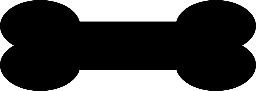 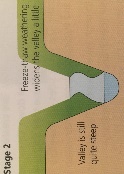 water. This then develops into helicoidal flow (the corkscrew motion of the water in the river). There is more erosion around the outside of the river bend as the river has more energy because it is deeper this  undercutting and erosion creates a river cliff. There is deposition on the inside of the bend as the river has less energy as it is shallow and there is more friction resulting in a slip off slope. The meander loop becomes tight because of lateral erosion. The river floods and takes a short cut straight across the meander. This repeats, river makes a new straight channel. The meander is cut off by deposited sediment to leave an oxbow lake.
River 
Landforms
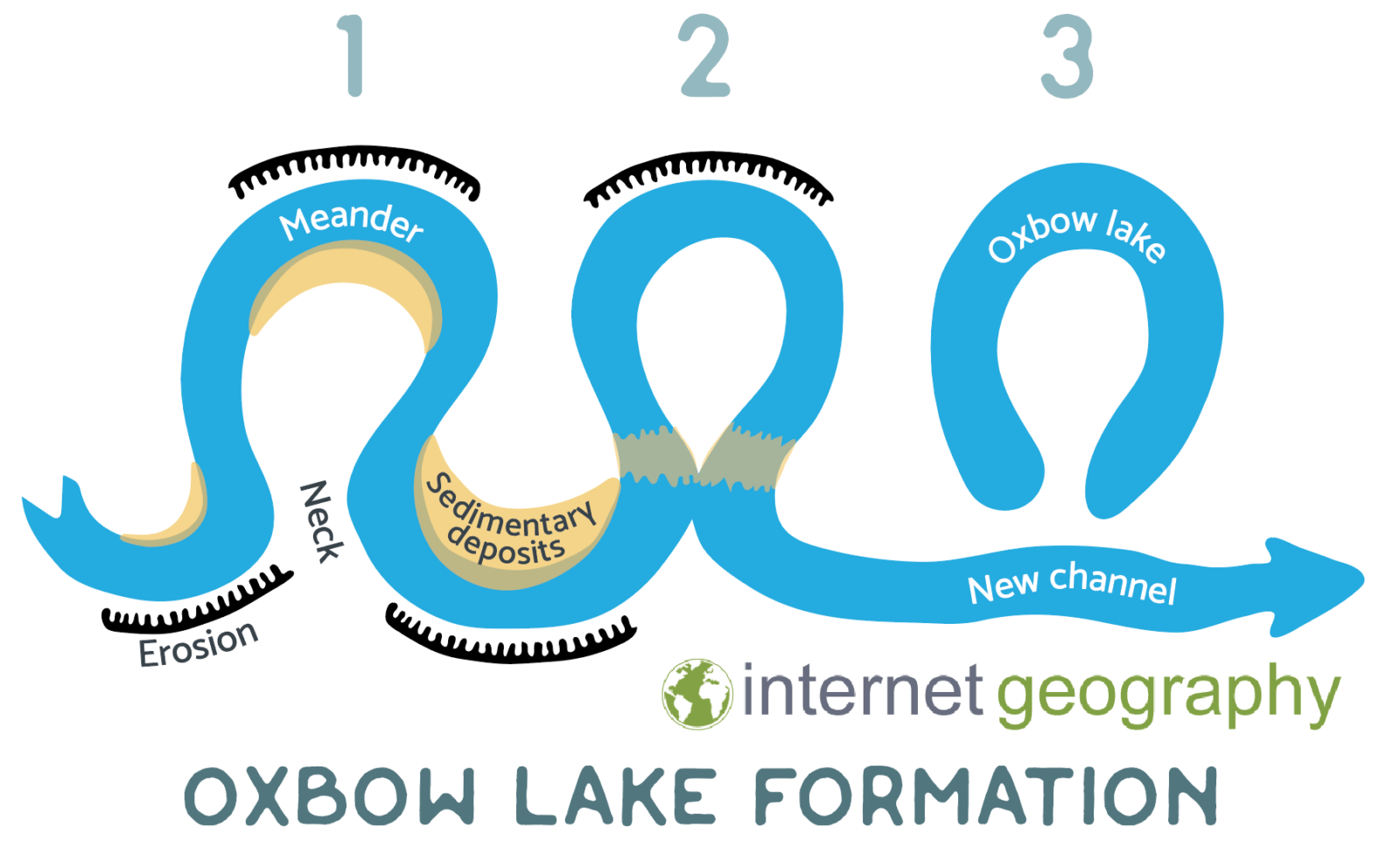 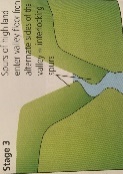 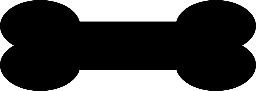 Levees
Found in the lower course, levees are naturally raised river banks found on either side of a river channel. During a flood water spills onto the land. This creates friction and the river velocity (speed) slows down meaning the heavier sediment is deposited on
Floodplains
Levees
Estuaries
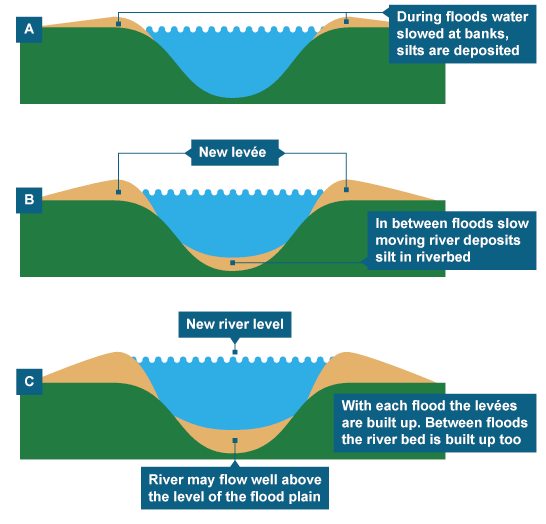 Found at the end of the rivers journey at the lower course where it meets the sea. After the ice age, sea levels increased and low land
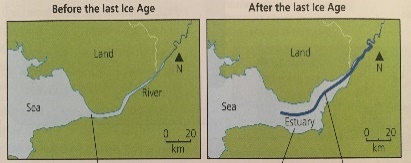 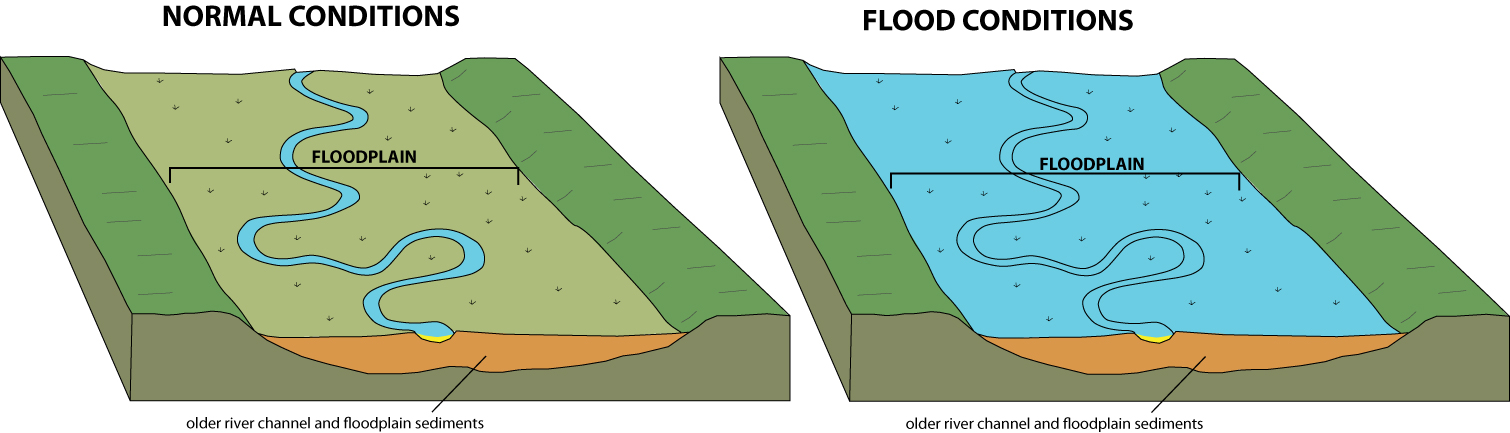 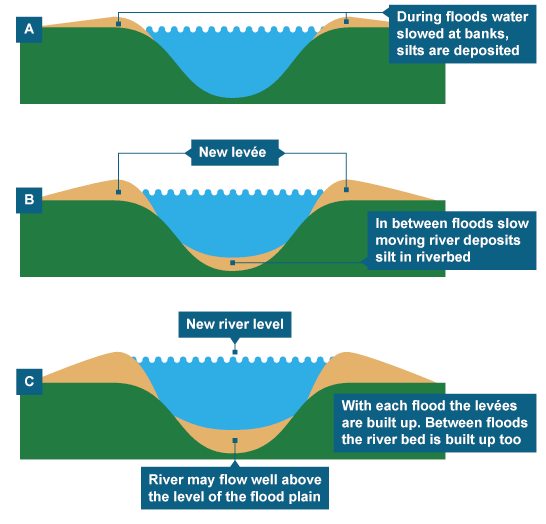 Flooding & management
Found in the lower course, flood plains are large areas of flat land on each side of the river that are flooded. They are made up of layers of sediment that is deposited when the river floods and looses energy; this is due to friction on the land and therefore depositing sediment. After each flood, the floodplain gets higher as sediment is deposited (dropped).
and low land at the river mouth was flooded creating estuaries. Also, when the seas tide comes in and meets the river water the river looses it’s energy and deposits the last pieces of find sediment it is carrying making mudflats.
the edge of the river channel. Flooding repeats and there is more deposition so the sediment on the side builds up to form a levee.
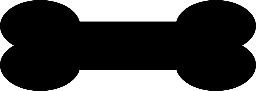 Hydrographs and Flooding
Hard Engineering
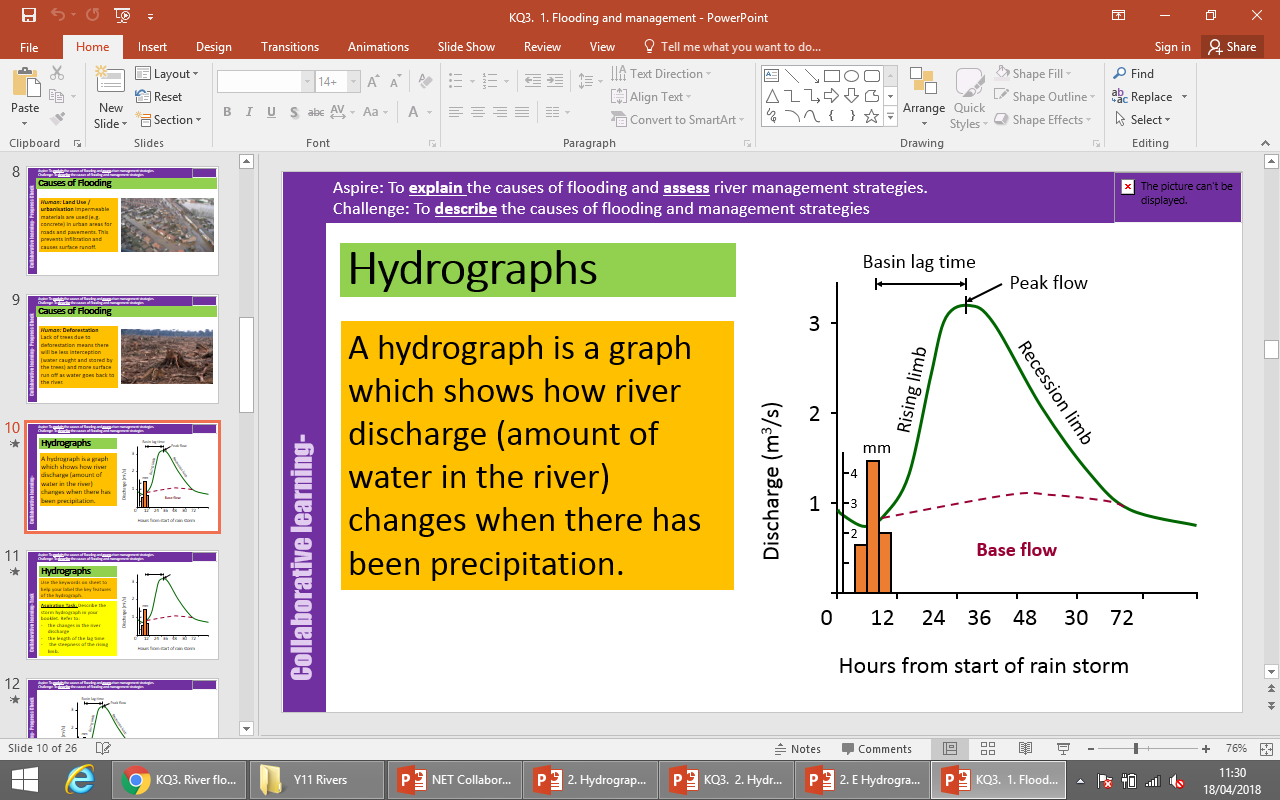 Soft engineering
Flood Management Example – River Wansbeck Morpeth 
Location: Morpeth is an ancient market town situated in a loop of the river Wansbeck in the northeast of England about 15 miles north of Newcastle upon Tyne and 12 miles west from the North Sea.
The problem? Increasing urbanisation, a steep, narrow valley along with many natural events in  2008 including saturated soil and prolonged rainfall led to significant flooding with substantial damage to homes and businesses. 
What did they do? Spent £27million on building a flood defences for the town along with developing a dam system upstream to limit the water flow into river in times of peak discharge
Afforestation- planting trees to absorb and soak up the rain water 
Creates new habitats 
Takes up a lot of land and is not good in urban areas

Flood plain zoning – land is organised so that areas near the river that are at risk are not built on 
 Keeps green spaces in urban areas 
Many cities have already been built near the river and this cannot be changed

Flood warning – warning people that a flood is going to happen so people can prepare
 cheaper as people can save their belongings 
The flood still occurs and damages the buildings which costs money
Dams – giant wall across the river to stop / control the river flow 
Hydro electric power from the lake behind 
Expensive at £1 billion!

Levees – man made raised river banks so the river can hold more water 
Look more natural if they are covered in grass 
Water can rise higher than the level and still cause flooding 

Flood relief channel– a separate river is made so that water can be split between the two rivers and then meet up again 
Creates new habitats around the new river 
Increases flooding down river when they meet up again
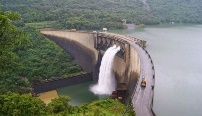 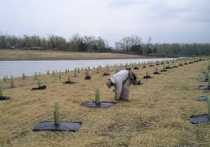 Hydrographs show how the level of water in the river changes after it has rained. This hydrograph has a steep rising limb meaning the water went back to the river very quickly.

Physical Causes
1. heavy precipitation (rain) means the water can not be infiltrated (absorbed into the ground) quickly as the ground is saturated. There is more surface run off as the water goes to the river.
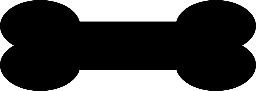 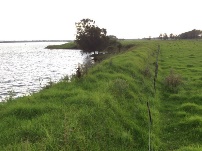 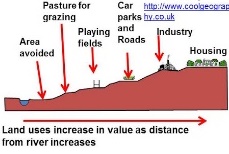 Advantages? 
Protects the town and homes, created areas for wildlife overall reducing flood risk 
Disadvantages? 
Increased risk of flooding 
Elsewhere
Costs 
Visual impact of walls
Urbanisation continues
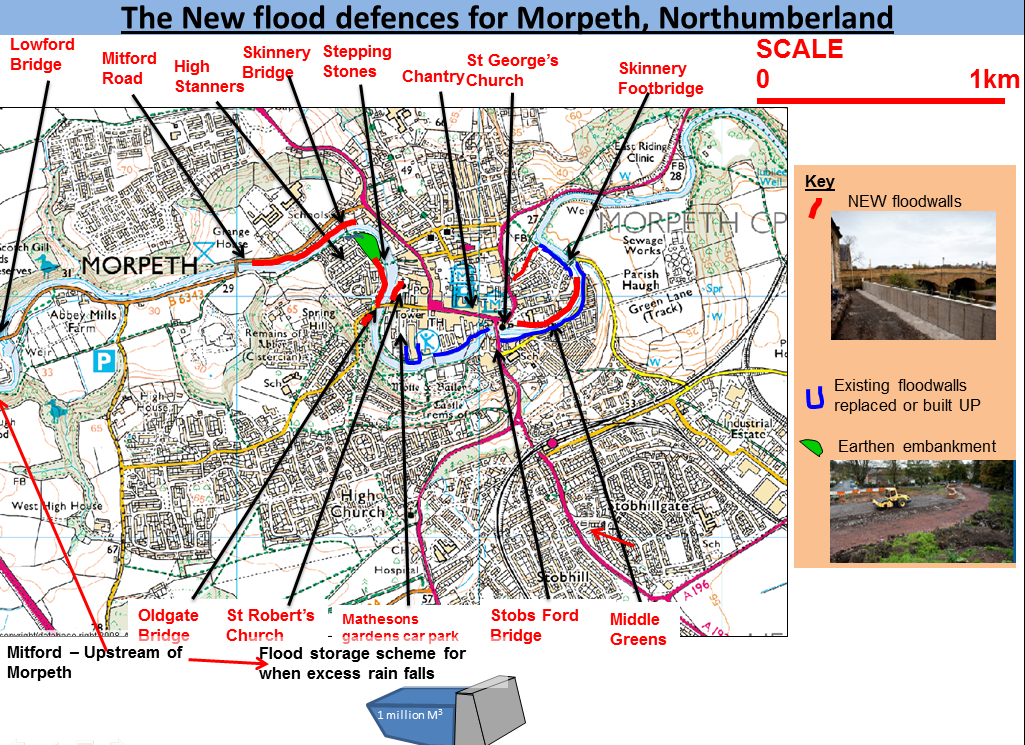 2. Geology (hard impermeable rock) means the water can not be infiltrated (absorbed into the ground) as there is no space for the water. There is more surface run off as the water goes to the river.
Human Causes 
1. urbanisation (building cities) concrete and tarmac are impermeable so there is more surface run off and water returns to the river 
2. Deforestation – trees are removed so there is less interception (water caught and stored by the trees). There is more surface run off and the water goes to the river.
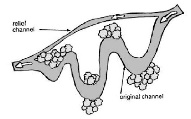 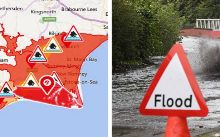 The Final Countdown – GCSE Geography Resources – Students will be given these as they are released in chunks. QR code takes them to resources with that focus each week.
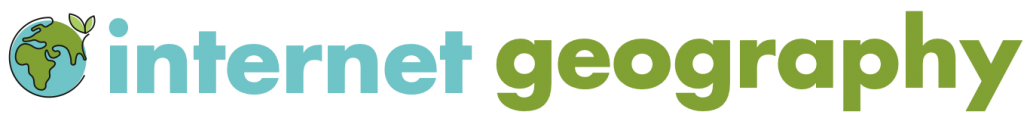 www.internetgeography.net/tfc
Paper 1 – 22/05/21 | Paper 2 – 09/06/21 | Paper 3 – 16/06/21
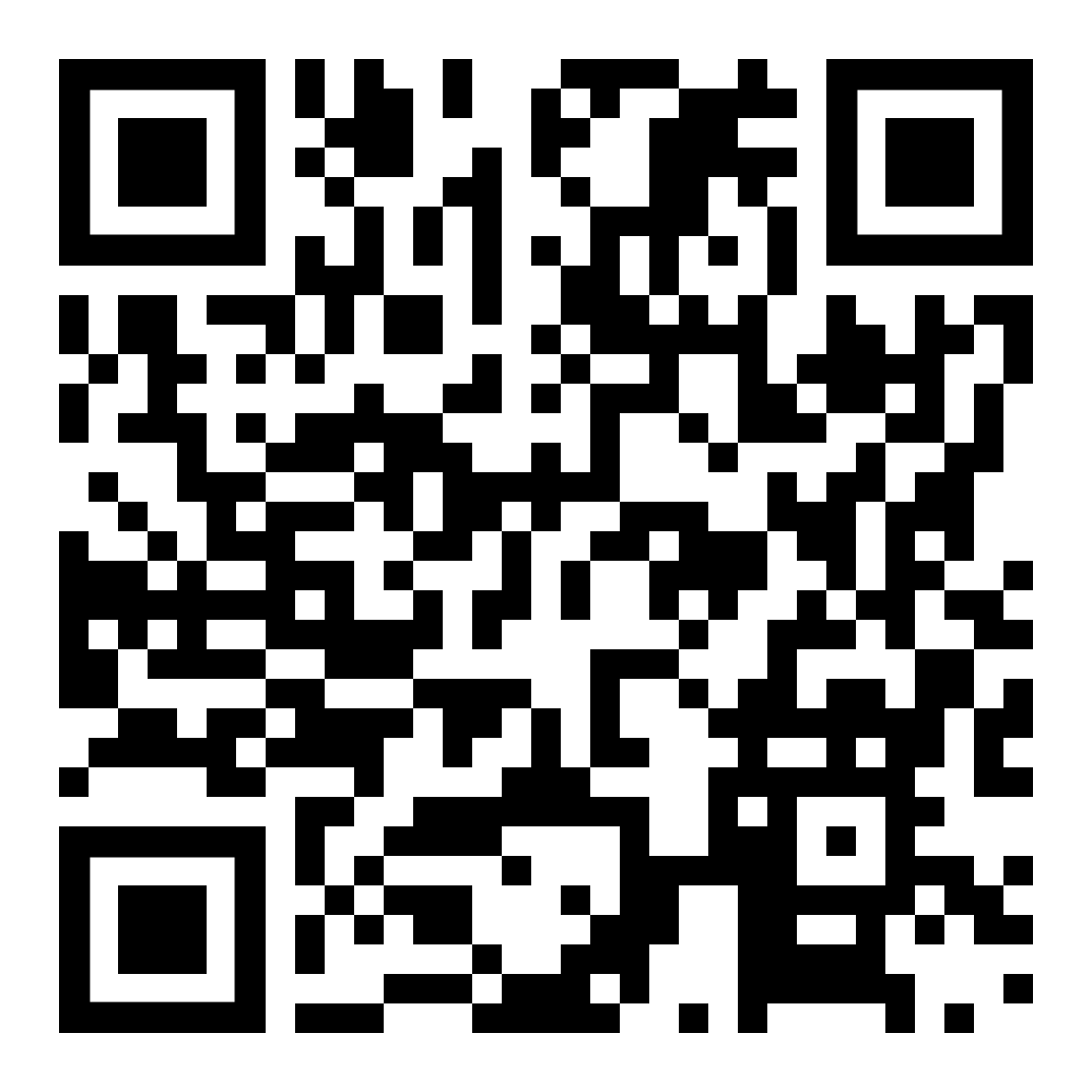 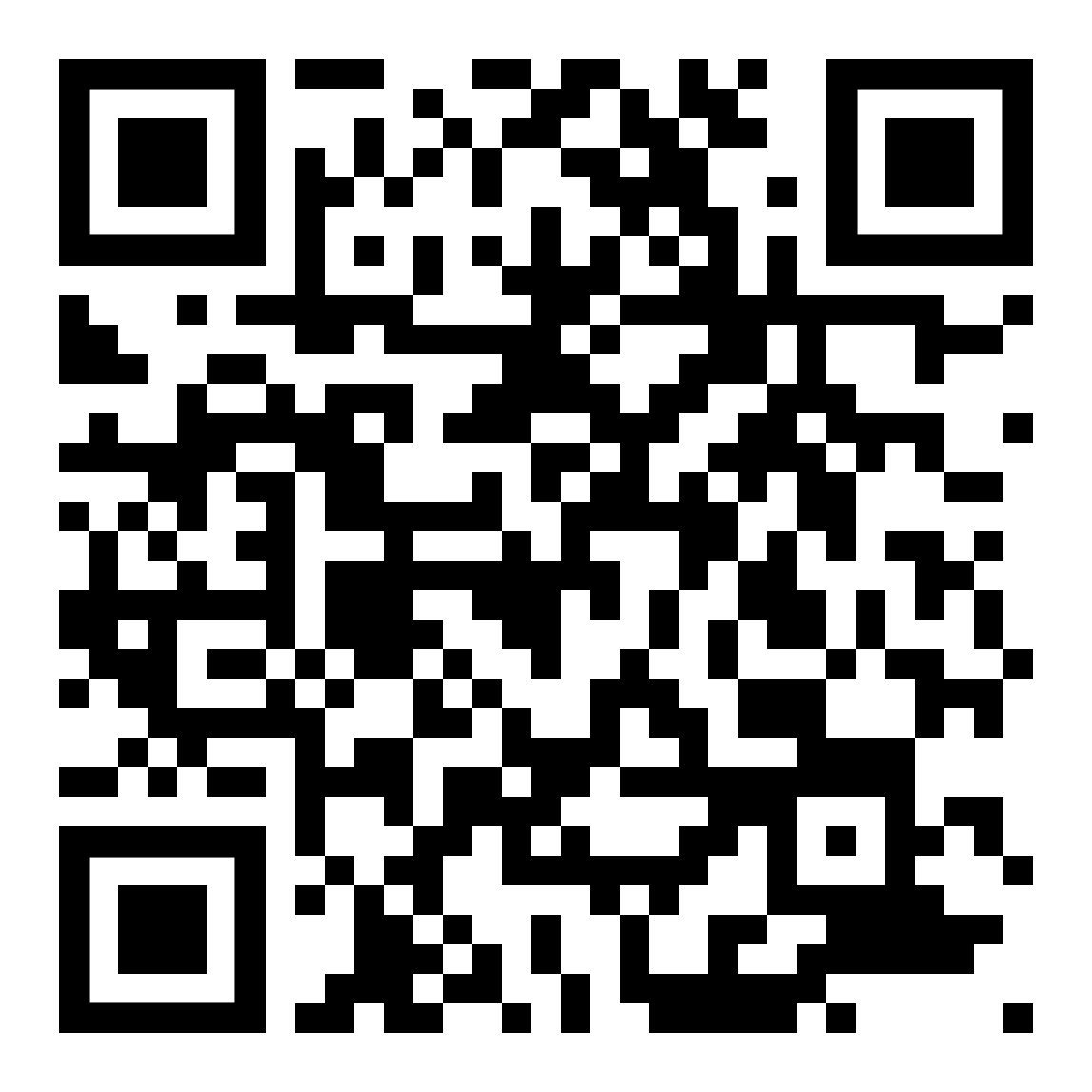 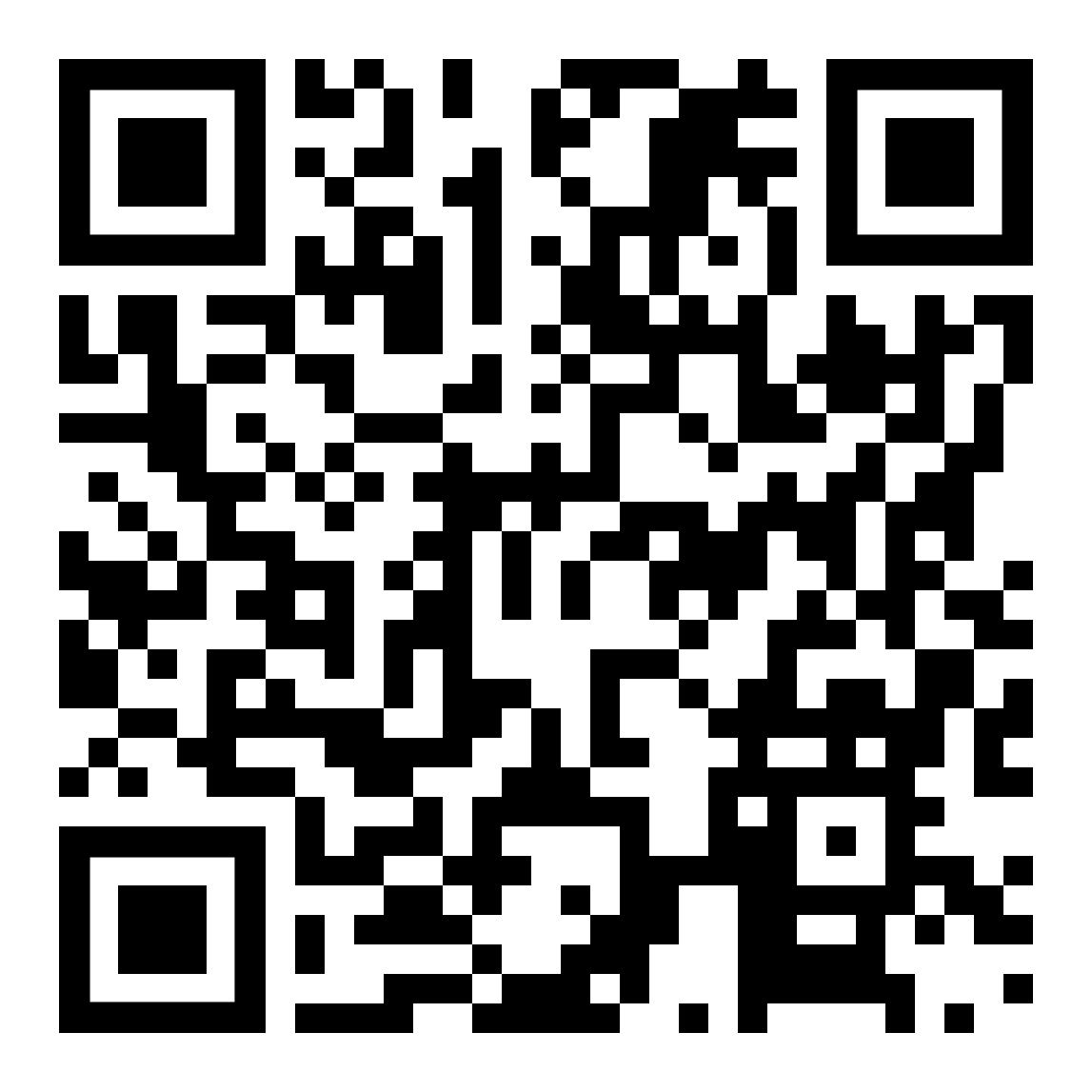 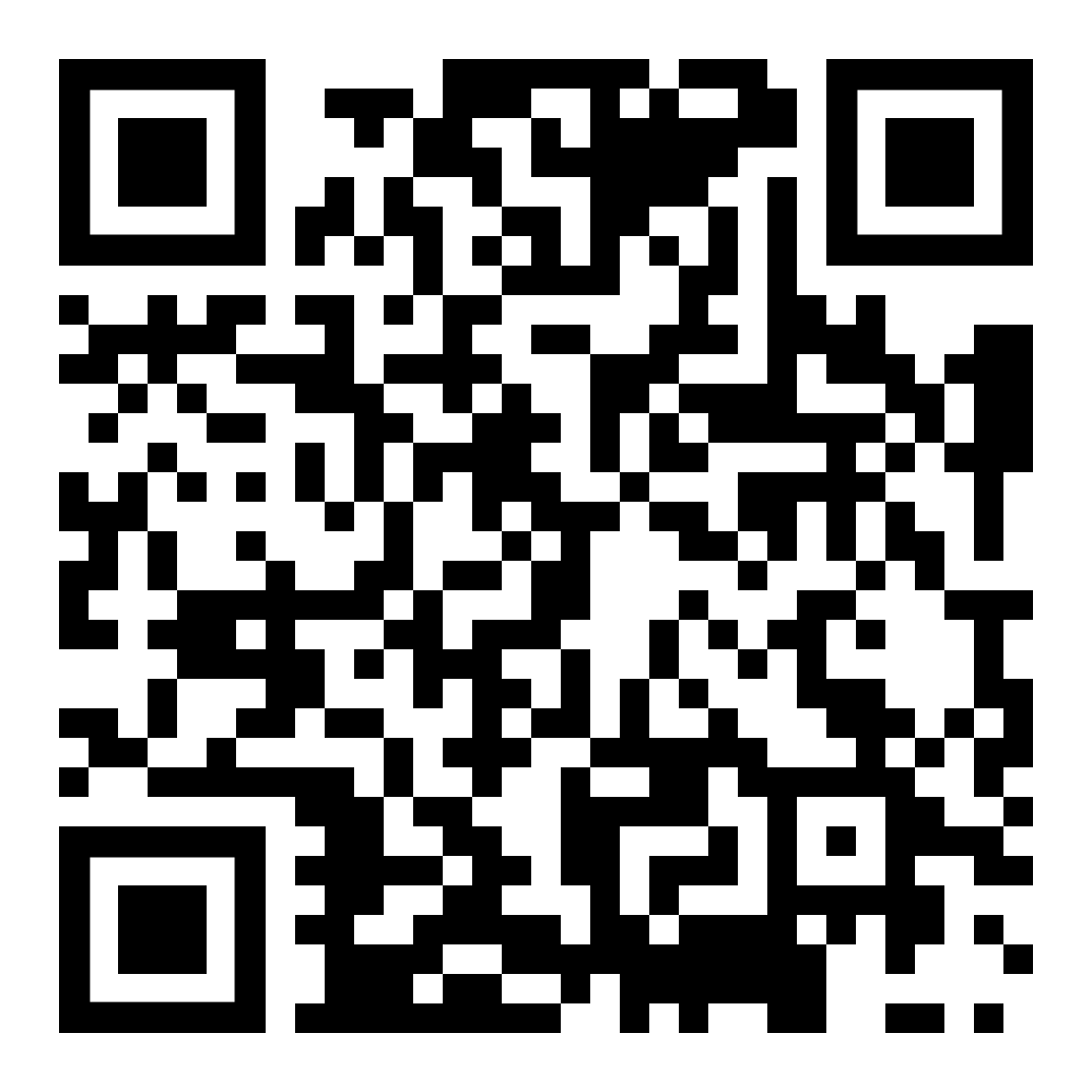 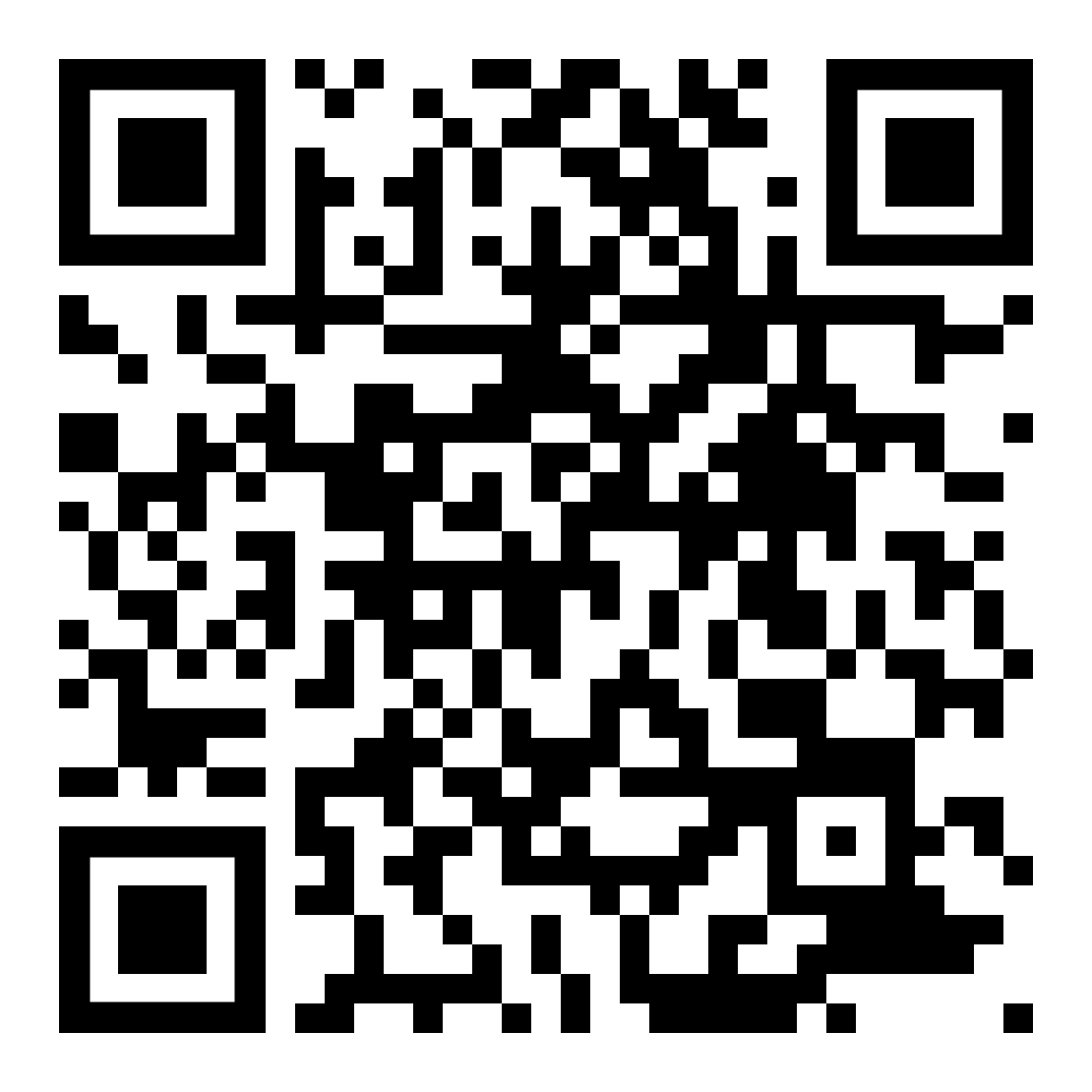 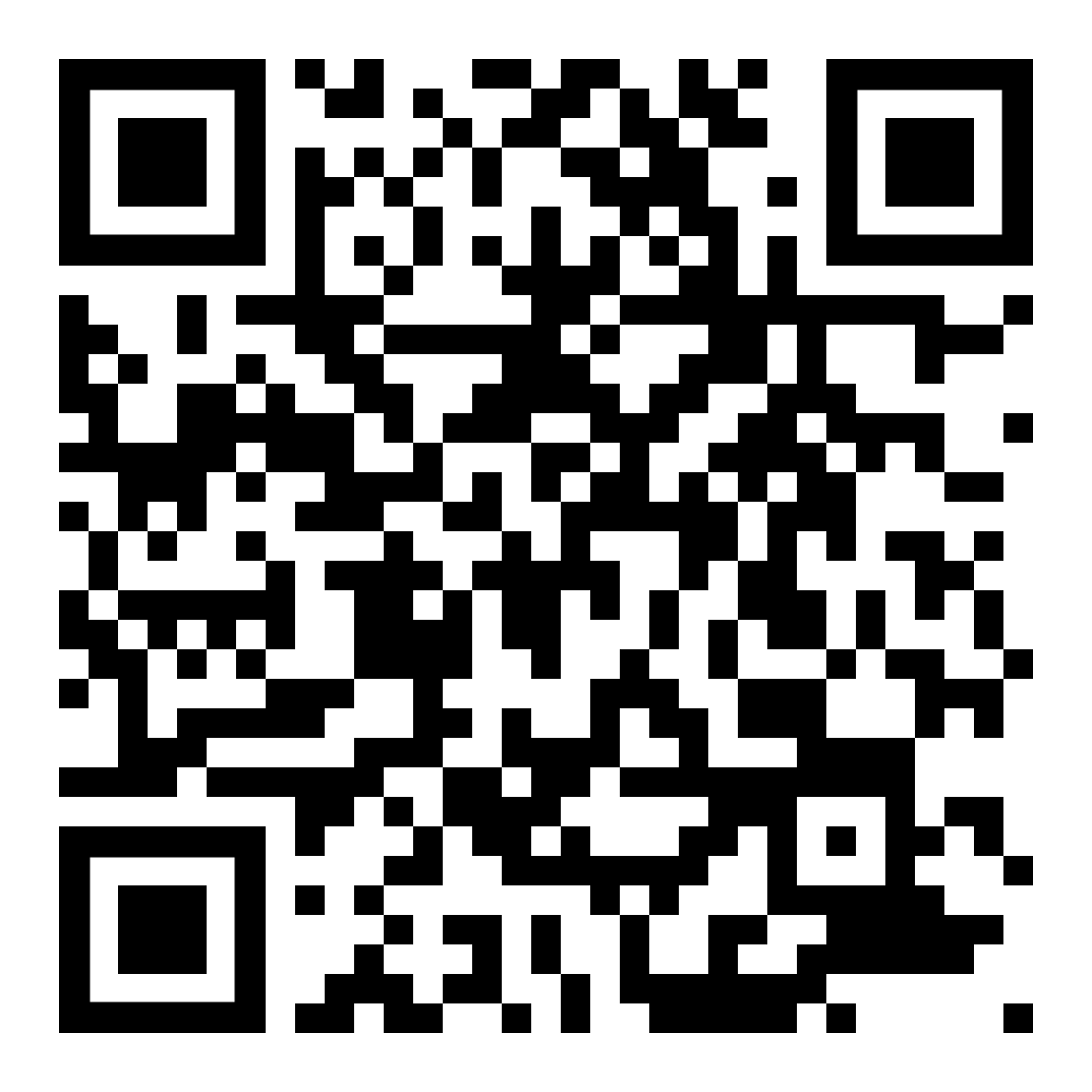 Exam paper practice can be found herehttps://www.aqa.org.uk/subjects/geography/gcse/geography-8035/assessment-resources?f.Resource+type%7C6=Question+papersAdditional revision materials are available to purchase from school – Revision cards £4.15Revision Guide £2.60Revision Workbooks £2.60Revision materials for case studies have been given in class, Countdown from week 7 will be shared once the linked resources for those weeks have been released on the internet Geography website. Seneca also has a wealth of revision practice – students are part of a class with teachers – if they need the code again they must see their own class teacher. Geography revision drop in on a Monday lunchtime in F24. Structured intervention/revision on a Monday lunchtime in F25Independent revision – room availability Tuesday/Wednesday lunchtime in F25 (Let Miss Churnside know in advance) Intervention – Friday 3.15-4 in F26